NFD – samling  antikorrupsjon 30.okt. 2018
Guro Slettemark – generalsekretær TI Norge
TI Norges verktøy: Håndbok i antikorrupsjon
UTVIKLING AV ET  ANTIKORRUPSJONSPROGRAM
Bedrifter trenger anti-korrupsjonsprogram for å unngå at korrupsjon begås:
bevisst
motvillig
i villfarelse
utilsiktet
Et antikorrupsjonsprogram er helheten av bedriftens tiltak mot korrupsjon, som:
fokuserer på de største risiki
setter riktig tone og struktur
inkluderer kontrolltiltak
har regler, rutiner og systemer som understøtter etterlevelse
kommuniserer og håndhever
oppdateres og forblir relevant

Styringssystemer:
verdier
etisk regelverk
skriftlige regler og retningslinjer
opplæring
rapportering
varsling
kontrollrutiner
internrevisjon
Kilder: TI og OECD – statseide virksomheter
TI’s 10 Anti-Corruption Principles for State Owned Enterprises, accompanying paper and beta version of the SOE self-assessment tool: https://www.transparency.org/whatwedo/publication/10_anti_corruption_principles_for_state_owned_enterprises
OECD guide: National practice on corporate governance of boards of directors of SOEs (2013): https://mof.gov.il/gca/about/documents/oecd-boardsofdirectors.pdf
OECD guide: National practice on professionalising boards of directors of SOEs (2018): https://www.oecd.org/corporate/Professionalising-boards-of-directors-of-SOEs.pdf
OECD guide: Corporate governance of state owned enterprises (2015): http://www.bicg.eu/wp-content/uploads/2017/07/OECD-2015.pdf
OECD guide: Corruption risks in SOE’s (2018): http://www.oecd.org/fr/corruption/state-owned-enterprises-and-corruption-9789264303058-en.htm
THE 10 SOE PRINCIPLES
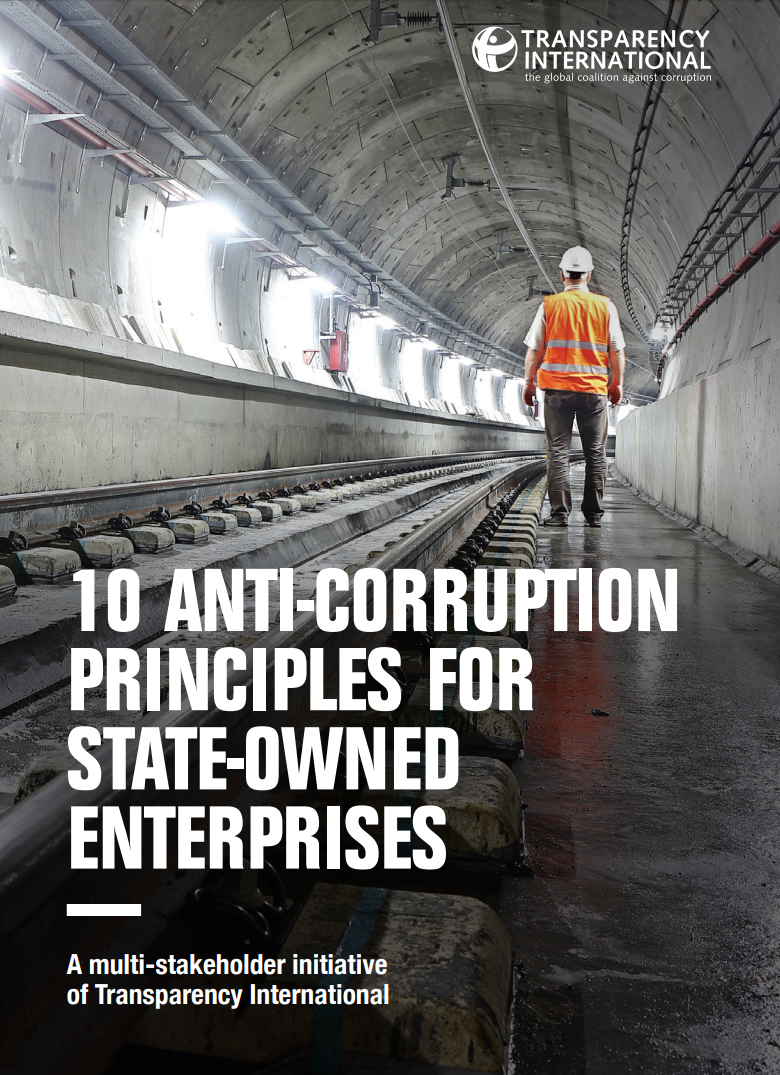 THE FRAMEWORK FOR THE SOE PRINCIPLES
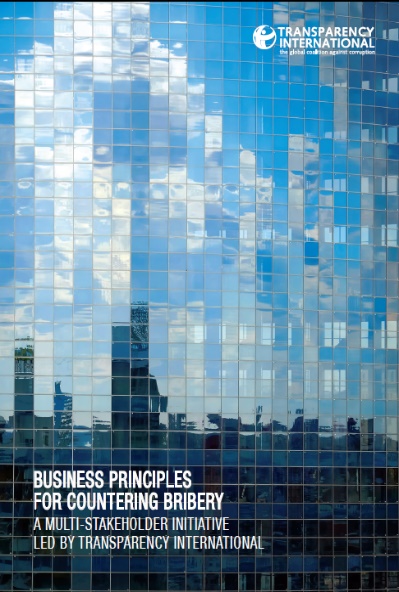 Best practice voluntary code 

For all forms and sizes of SOE

Broad SOE definition 

Anti-corruption scope

Multi-stakeholder development

Based on the Business Principles for Countering Bribery

Aligned to the OECD’s SOE Guidelines on Corporate Governance of SOEs (2015)
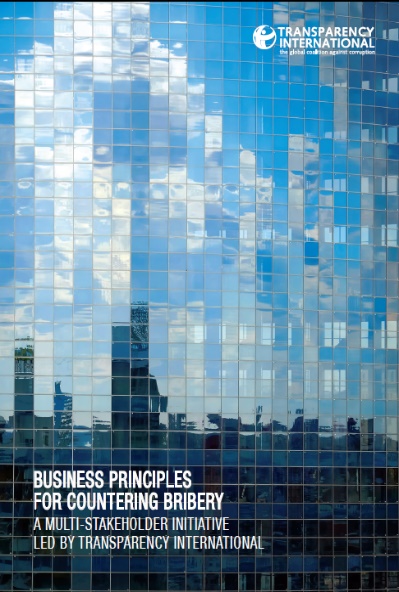 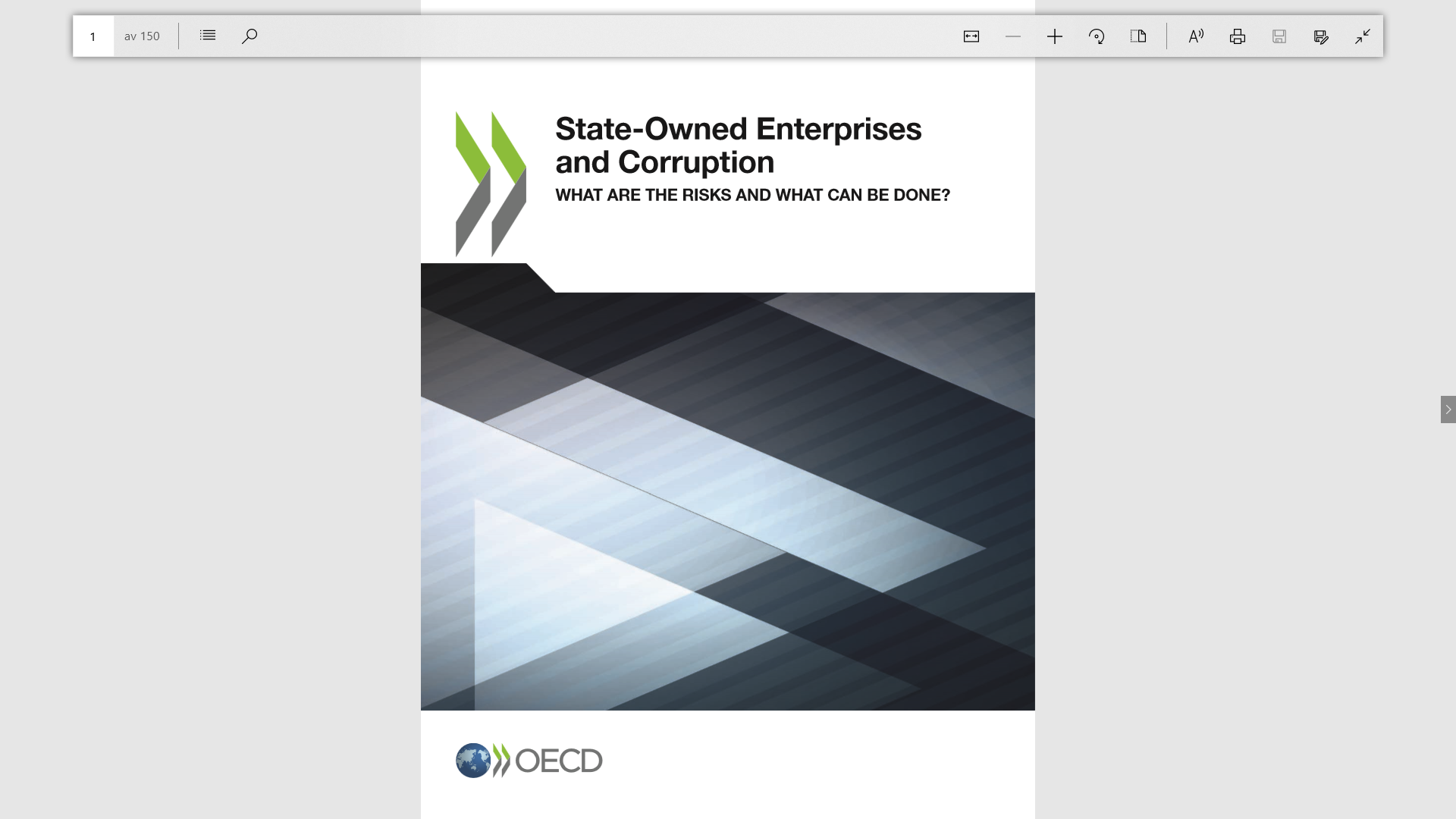 What do we expect from our Suppliers with regard to Anti-Corruption?
They shall understand and act in accordance with KONGSBERGs position; zero tolerance for corruption 
They must be familiar with and understand KONGSBERG`s Supplier Conduct Principles 
They must act in accordance with anti-corruption legislation and other ethical practices in their day-to-day activities 
They shall know how to identify non conformance and how this shall be handled 
They shall promote openness and contribute towards a culture with room for discussion around anti-corruption and relevant dilemmas.
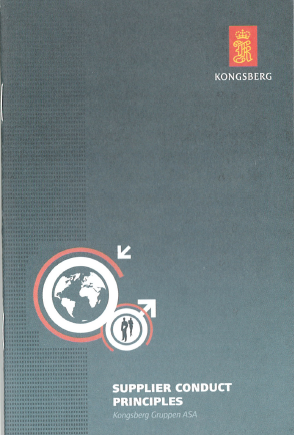 Page 7
Supplier 
categorisation
KONGSBERG’s Supplier assessment model
Supplier
Conduct
Principles
Initial 
selection
Self- 
assessment
Audits
Country &
Product
Follow up
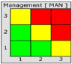 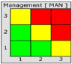 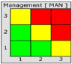 SCP is communicated to all suppliers
KONGSBERG identifies suppliers within exposed countries and product categories
KONSBERG analyses self assessments. 
Initial supplier profile is established. 
Suppliers are selected for audits.
Audit results are analysed. 
Need for improvement identified
Actions are implemented.
Selected suppliers are given particular attention and support
Page 8
Compliance Due Diligence
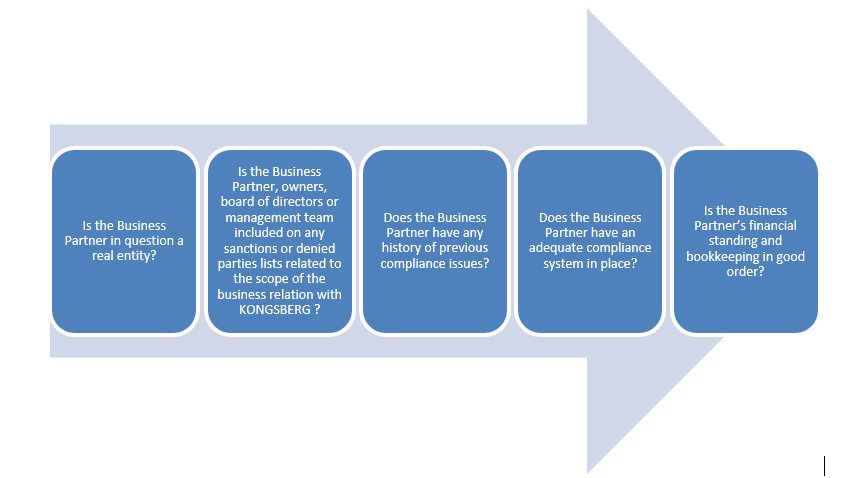 Page 9
……har regler, rutiner og systemer som understøtter etterlevelse…….. =  integrere antikorrupsjon i bedriftens vanlige forretningsprosesser (YARA, Hydro m.fl)

Eks: 
At samarbeid med agenter og andre risikoutsatte forretningspartnere er dekket av skriftlige avtaler
At spørsmål om interessekonflikter tas opp i prosedyre for innkjøp (tilbyderliste)
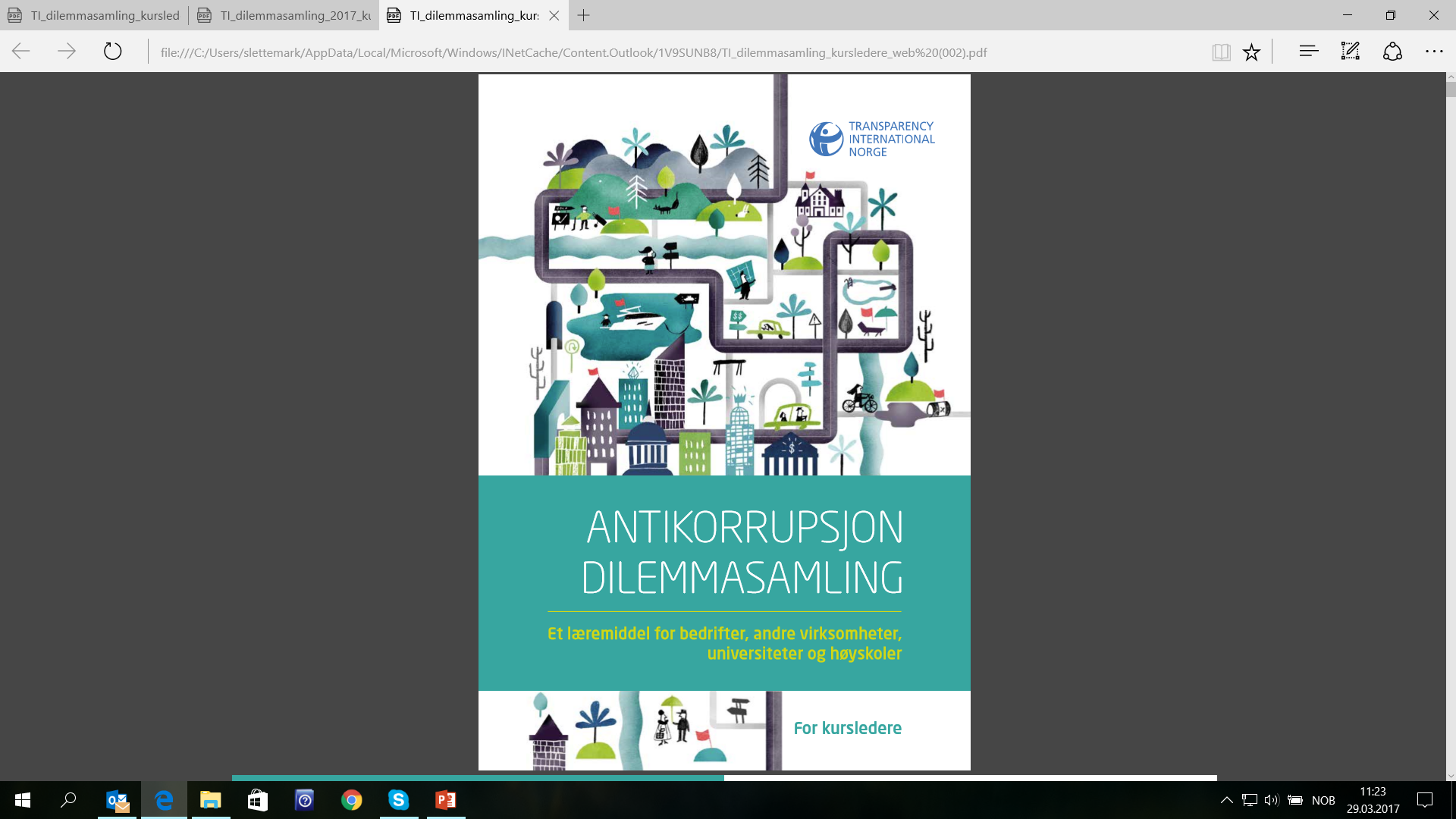 Hva?
Til sammen 40 dilemmaer
Reelle og erfaringsbaserte men anonymiserte
Ulik vanskelighetsgrad (skala 1-5)
Ulike temaer – dekker alle temaene i TI Norges Håndbok kap.5 Korrupsjonsformer og korrupsjonsrisiko og kap. 6 Forretningsforbindelser, eierinteresser og transaksjoner
Indikert norsk vs utenlandsk kontekst – eller som med mindre justeringer kan være begge
Kulturendring – må det en skandale til?
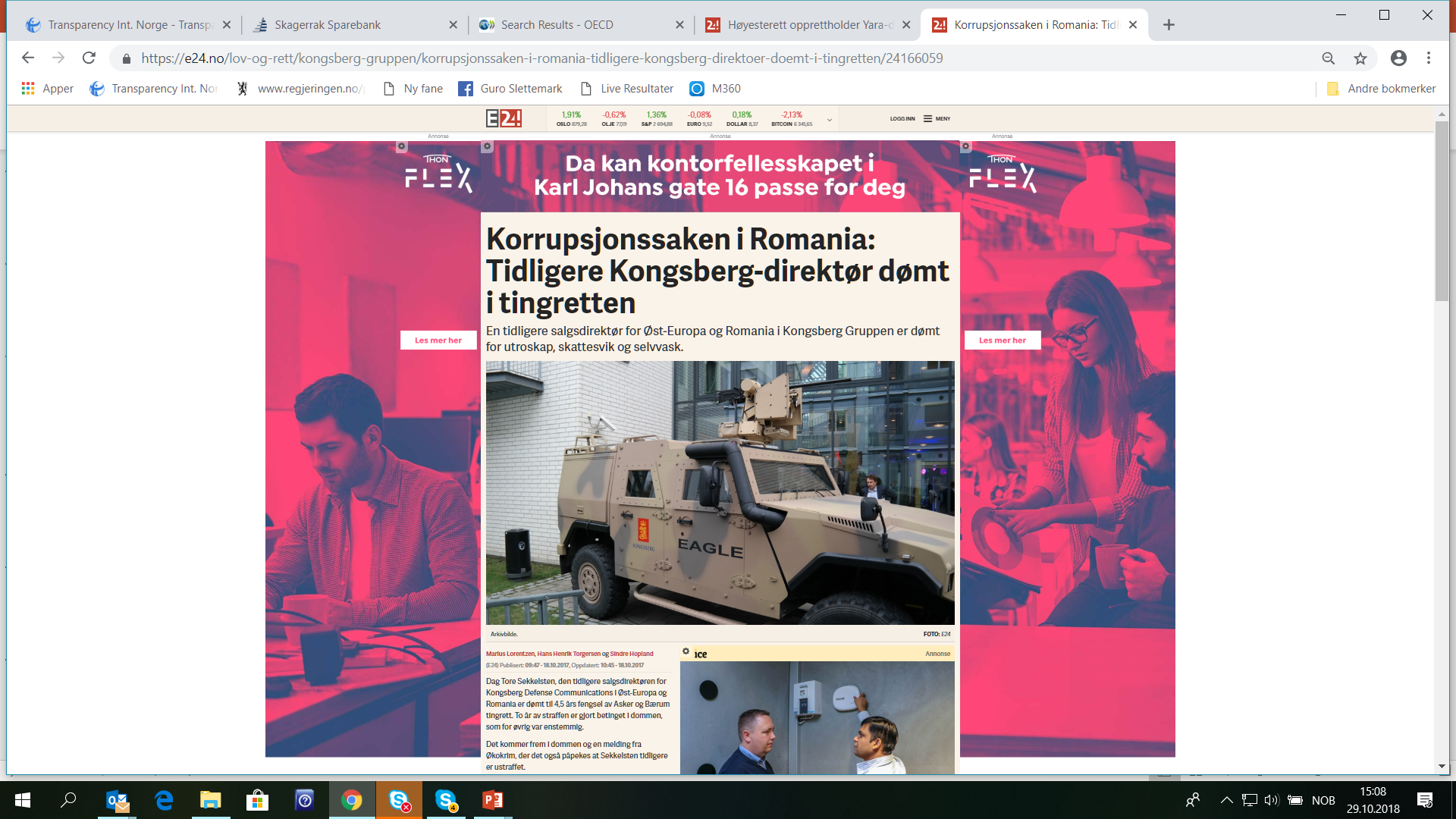 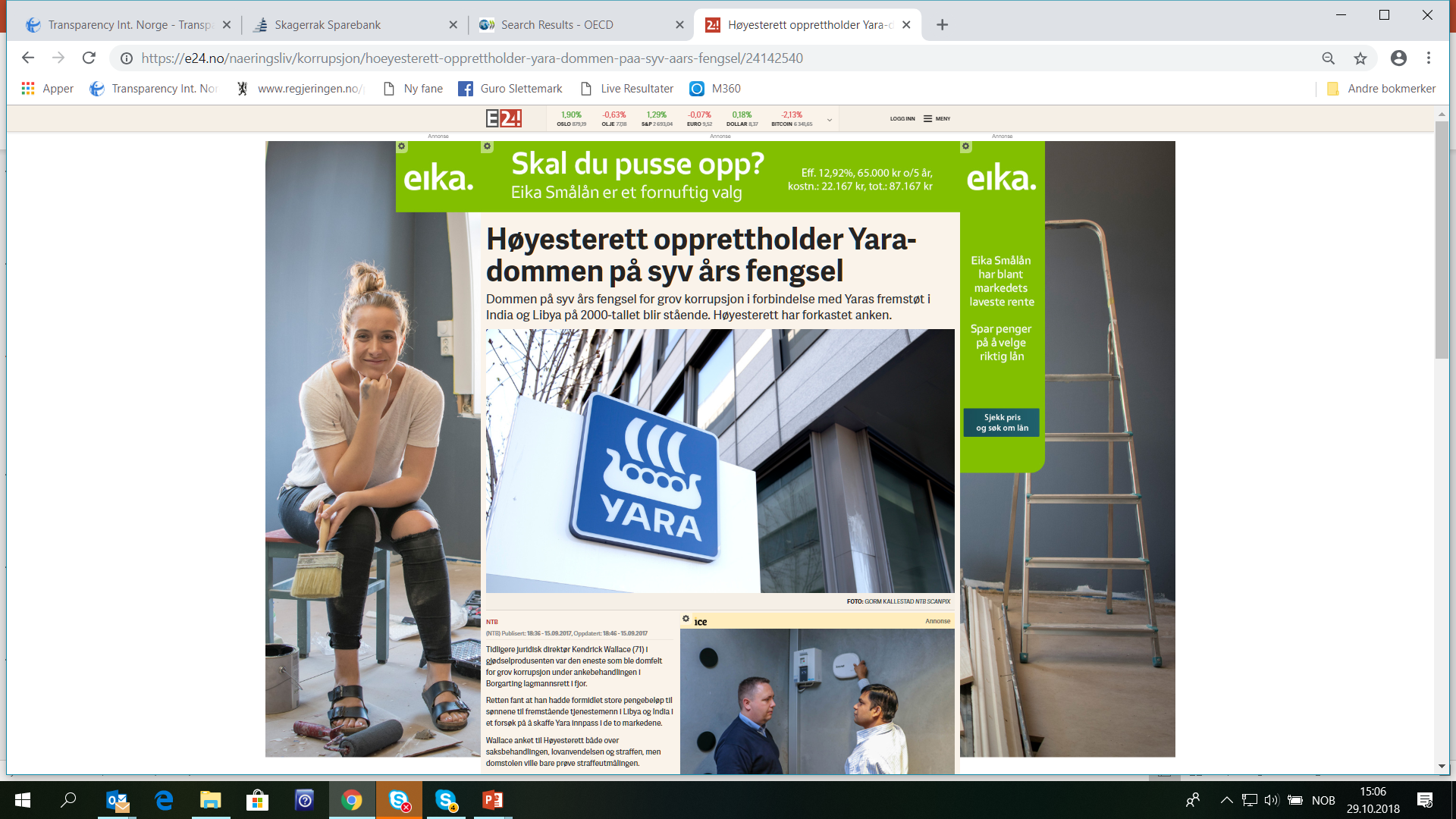 Iverksetting av AK-program – kulturendring?
Øverste ledelse stiller seg i spissen. Viser gjennom eksemplets makt, f.eks. gaver, tilbud om goder, irregulære forslag
Opplæring av alle ansatte, introduksjonsprogram for nyansatte. Dilemmatrening, etisk refleksjon, e-læring. Jevnlig! 
Informasjon internt og eksternt
Undersøke hendelser
Rapportere regelmessig om forebyggende aktiviteter og status for praktisering og etterlevelser. Undersøke og rapportere om hendelser
Remarks from the discussion
The SOE Principles may raise awareness among Board members and owners on corruption challenges. 
The SOE Principles can serve as clauses for inclusion in standard contracts
The Group expressed the hope that the state owners clearly express support to the SOE Principles. Such a statement would lead to better predictability for the enterprises. 
The Group expressed an expectation that the owner clarifies to what extent the SOEs should take the responsibility to promote the anti-corruption agenda externally i.e. the role as an ‘agent of change’ in markets and societies
Takk! 
Spørsmål?
Støtt antikorrupsjonsarbeidet – bli medlem i TI Norge!
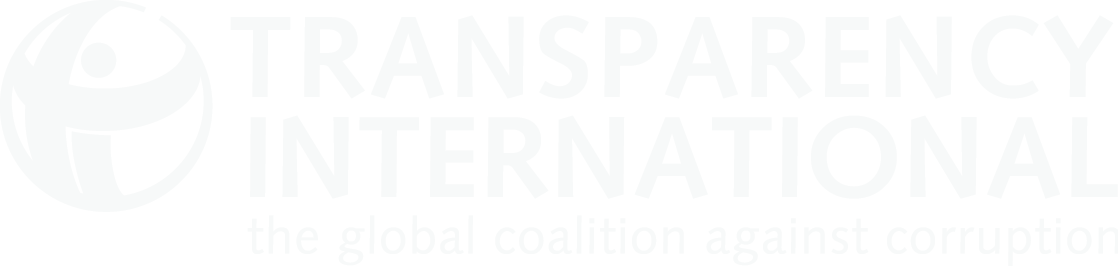 www.transparency.no